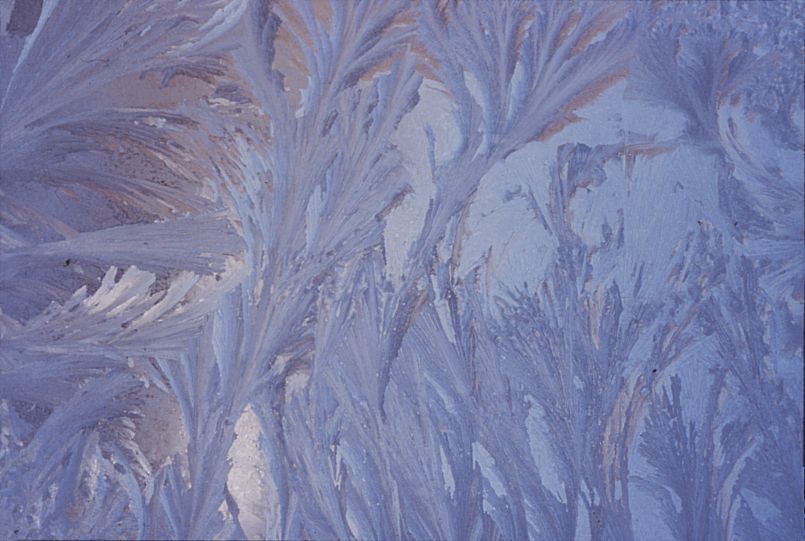 Interactive Connectivity Establishment: ICE
Jonathan Rosenberg
Cisco Fellow
Cisco
What is NAT?
Network Address Translation (NAT)
Creates address binding between internal private and external public address
Modifies IP Addresses/Ports in Packets
Benefits
Avoids network renumbering on change of provider
Allows multiplexing of multiple private addresses into a single public address ($$ savings)
Maintains privacy of internal addresses
S: 10.0.1.1:6554
D: 67.22.3.1:80
S: 1.2.3.4:8877
D: 67.22.3.1:80
IP Pkt
IP Pkt
N
A
T
Client
N
A
T
Binding Table

Internal          External
10.0.1.1:6554 -> 1.2.3.4:8877
Why is this bad for SIP?
Client will generate SIP INVITE and 200 OK responses with private addresses
 In the SDP as the target for receipt of media
 In the Contact of a REGISTER as the target for incoming INVITE
In the Via of a request as the target for the response
Recipient will not be able to send packets to this private address
 Media is discarded
 Incoming calls are not delivered
 Responses are not received
INVITE

Send media to10.0.1.1:8228
N
A
T
Client
Why is this bad for SIP?
Client will generate SIP INVITE and 200 OK responses with private addresses
 In the SDP as the target for receipt of media
 In the Contact of a REGISTER as the target for incoming INVITE
In the Via of a request as the target for the response
Recipient will not be able to send packets to this private address
 Media is discarded
 Incoming calls are not delivered
 Responses are not received
Hardest problem,solved by ICE
INVITE

Send media to10.0.1.1:8228
N
A
T
Client
Solved by SIPOutbound
Solved by rport(RFC 3581)
IETFs Answer: Interactive Connectivity Establishment (ICE)
ICE makes use of Simple Traversal Underneath NAT (STUN) and Traversal Using Relay NAT (TURN)
ICE is a form of p2p NAT traversal
ICE only requires a network to provide STUN and TURN servers
ICE allows for media to flow even in very challenging network conditions
ICE can make sure the phone doesn’t ring unless media connectivity exists
ICE dynamically discovers the shortest path for media to travel between endpoints
ICE has a side effect of eliminating a key DoS attack on SIP (Voice Hammer)
ICE works through nearly any type of NAT and firewall
ICE does not require the endpoint to discover the NATs, their type, or their presence
 ICE only uses relays in the worst case – when BOTH sides are behind symmetric NAT
Top 10 ICE Facts
The ICE 9-Step Program to Recovery
Step 1: Allocation
Step 2: Prioritization
Step 3: Initiation
Step 4: Allocation
Step 5: Information
Step 6: Verification
Step 7: Coordination
Step 8: Communication
Step 9: Confirmation
ICE Step 1: Allocation
Before Making a Call, the Client Gathers Candidates
Each candidate is a potential address for receiving media
Three different types of candidates
 Host Candidates 
 Server Reflexive Candidates
 Relayed Candidates
Relayed candidates reside on a host actingas a relay towards theagent
Relay
Server Reflexive candidates
are addresses residing on a NAT
NAT
NAT
Host
Candidates resideon the agent itself
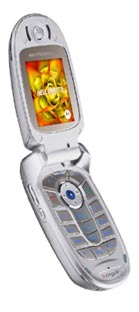 Using STUN to Obtain Candidates
Server reflexive and relayed candidates are learned by talking to a STUN server using the Relay Usage
Client sends query to STUN relay server
Query passes through NAT, creates bindings
STUN relay server allocates a relayed address and also reports back source address of request to client
 This will be the server reflexive address
12.13.14.15:8200
STUN
Server
Allocate
Request
Allocate
Responsereflexive=1.2.3.4:1000relayed=12.13.14.15:8200
1.2.3.4:1000
NAT
NAT
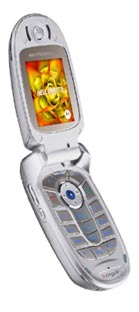 10.0.1.1:500
ICE Step 2: Prioritization
priority = (2^24)*(type preference)
          +(2^8)*(local preference)
          +(2^0)*(256 - component ID)
Type Preference
Local Preference
Component ID
32 bits
Type-Preference: Preference for type (host, server reflexive, relayed)
Usually 0 for relayed, 126 for host
Local Preference: Amongst candidates of same type, preference for them
If host is multihomed, preference by interface
If host has multiple STUN servers, preference for that server
Component ID as described previously
This algorithm is only SHOULD strength
Visualization: Priority Space
65535
Host
Candidates
Interface 1
RTP
RTCP
Interface 2
Server
Reflexive
Candidates
Encoding the Offer
Each candidate is placed into an a=candidate attribute of the offer
Each candidate line has
IP address and port
Component ID
Foundation
Transport Protocol
Priority
Type
“Related Address”
v=0 
o=jdoe 2890844526 2890842807 IN IP4 10.0.1.1 
s= 
c=IN IP4 192.0.2.3 
t=0 0 
a=ice-pwd:asd88fgpdd777uzjYhagZg 
a=ice-ufrag:8hhY 
m=audio 45664 RTP/AVP 0 
a=rtpmap:0 PCMU/8000 
a=candidate:1 1 UDP 2130706178 10.0.1.1 8998 typ local 
a=candidate:2 1 UDP 1694498562 192.0.2.3 45664 typ srflx raddr 10.0.1.1 rport 8998
Encoding the Offer
Each candidate is placed into an a=candidate attribute of the offer
Each candidate line has
IP address and port
Component ID
Foundation
Transport Protocol
Priority
Type
“Related Address”
v=0 
o=jdoe 2890844526 2890842807 IN IP4 10.0.1.1 
s= 
c=IN IP4 192.0.2.3 
t=0 0 
a=ice-pwd:asd88fgpdd777uzjYhagZg 
a=ice-ufrag:8hhY 
m=audio 45664 RTP/AVP 0 
a=rtpmap:0 PCMU/8000 
a=candidate:1 1 UDP 2130706178 10.0.1.1 8998 typ local 
a=candidate:2 1 UDP 1694498562 192.0.2.3 45664 typ srflx raddr 10.0.1.1 rport 8998
Encoding the Offer
Each candidate is placed into an a=candidate attribute of the offer
Each candidate line has
IP address and port
Component ID
Foundation
Transport Protocol
Priority
Type
“Related Address”
v=0 
o=jdoe 2890844526 2890842807 IN IP4 10.0.1.1 
s= 
c=IN IP4 192.0.2.3 
t=0 0 
a=ice-pwd:asd88fgpdd777uzjYhagZg 
a=ice-ufrag:8hhY 
m=audio 45664 RTP/AVP 0 
a=rtpmap:0 PCMU/8000 
a=candidate:1 1 UDP 2130706178 10.0.1.1 8998 typ local 
a=candidate:2 1 UDP 1694498562 192.0.2.3 45664 typ srflx raddr 10.0.1.1 rport 8998
Encoding the Offer
Each candidate is placed into an a=candidate attribute of the offer
Each candidate line has
IP address and port
Component ID
Foundation
Transport Protocol
Priority
Type
“Related Address”
v=0 
o=jdoe 2890844526 2890842807 IN IP4 10.0.1.1 
s= 
c=IN IP4 192.0.2.3 
t=0 0 
a=ice-pwd:asd88fgpdd777uzjYhagZg 
a=ice-ufrag:8hhY 
m=audio 45664 RTP/AVP 0 
a=rtpmap:0 PCMU/8000 
a=candidate:1 1 UDP 2130706178 10.0.1.1 8998 typ local 
a=candidate:2 1 UDP 1694498562 192.0.2.3 45664 typ srflx raddr 10.0.1.1 rport 8998
Foundation is the same for all candidates
Of the same type, from the same interface
And STUN server. Used as part of the Frozenalgorithm (later)
Encoding the Offer
Each candidate is placed into an a=candidate attribute of the offer
Each candidate line has
IP address and port
Component ID
Foundation
Transport Protocol
Priority
Type
“Related Address”
v=0 
o=jdoe 2890844526 2890842807 IN IP4 10.0.1.1 
s= 
c=IN IP4 192.0.2.3 
t=0 0 
a=ice-pwd:asd88fgpdd777uzjYhagZg 
a=ice-ufrag:8hhY 
m=audio 45664 RTP/AVP 0 
a=rtpmap:0 PCMU/8000 
a=candidate:1 1 UDP 2130706178 10.0.1.1 8998 typ local 
a=candidate:2 1 UDP 1694498562 192.0.2.3 45664 typ srflx raddr 10.0.1.1 rport 8998
Only UDP defined in ICE-12. Draft-ietf-mmusic-ice-tcpdefines several TCP types and TLS
Encoding the Offer
Each candidate is placed into an a=candidate attribute of the offer
Each candidate line has
IP address and port
Component ID
Foundation
Transport Protocol
Priority
Type
“Related Address”
v=0 
o=jdoe 2890844526 2890842807 IN IP4 10.0.1.1 
s= 
c=IN IP4 192.0.2.3 
t=0 0 
a=ice-pwd:asd88fgpdd777uzjYhagZg 
a=ice-ufrag:8hhY 
m=audio 45664 RTP/AVP 0 
a=rtpmap:0 PCMU/8000 
a=candidate:1 1 UDP 2130706178 10.0.1.1 8998 typ local 
a=candidate:2 1 UDP 1694498562 192.0.2.3 45664 typ srflx raddr 10.0.1.1 rport 8998
Encoding the Offer
Each candidate is placed into an a=candidate attribute of the offer
Each candidate line has
IP address and port
Component ID
Foundation
Transport Protocol
Priority
Type
“Related Address”
v=0 
o=jdoe 2890844526 2890842807 IN IP4 10.0.1.1 
s= 
c=IN IP4 192.0.2.3 
t=0 0 
a=ice-pwd:asd88fgpdd777uzjYhagZg 
a=ice-ufrag:8hhY 
m=audio 45664 RTP/AVP 0 
a=rtpmap:0 PCMU/8000 
a=candidate:1 1 UDP 2130706178 10.0.1.1 8998 typ local 
a=candidate:2 1 UDP 1694498562 192.0.2.3 45664 typ srflx raddr 10.0.1.1 rport 8998
Encoding the Offer
Each candidate is placed into an a=candidate attribute of the offer
Each candidate line has
IP address and port
Component ID
Foundation
Transport Protocol
Priority
Type
“Related Address”
v=0 
o=jdoe 2890844526 2890842807 IN IP4 10.0.1.1 
s= 
c=IN IP4 192.0.2.3 
t=0 0 
a=ice-pwd:asd88fgpdd777uzjYhagZg 
a=ice-ufrag:8hhY 
m=audio 45664 RTP/AVP 0 
a=rtpmap:0 PCMU/8000 
a=candidate:1 1 UDP 2130706178 10.0.1.1 8998 typ local 
a=candidate:2 1 UDP 1694498562 192.0.2.3 45664 typ srflx raddr 10.0.1.1 rport 8998
Optional information. For relayedcandidates, gives the server reflexive.For server reflexive, gives the host.
ICE Step 3: Initiation
Caller sends a SIP INVITE as normal
No ICE processing by proxies
SIP itself traverses NAT using SIP outbound and rport
SIP
Proxy
INVITE
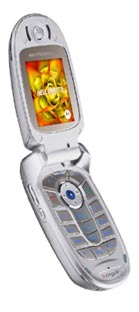 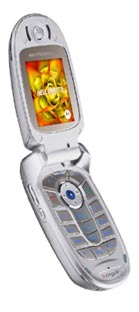 ICE Step 4: Allocation
Called party does exactly same processing as caller and obtains its candidates
Recommended to not yet ring the phone!
STUN
Server
Allocate
Request
Allocate
Response
NAT
NAT
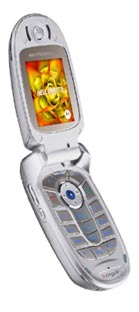 ICE Step 5: Information
Caller sends a provisional response containing its SDP with candidates and priorities
Can also happen in 2xx, but this flow is “best”
Provisional response is periodically retransmitted
As with INVITE, no processing by proxies
Phone has still not rung yet
SIP
Proxy
1xx
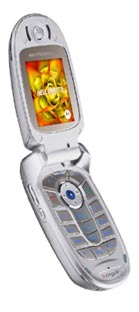 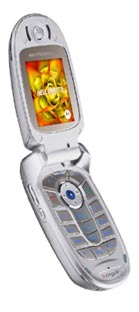 STUN
Server
STUN
Server
NAT
NAT
NAT
NAT
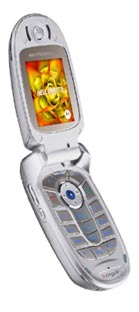 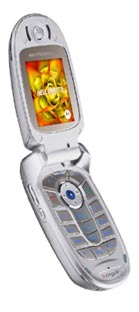 ICE Step 6: Verification
Each agent pairs up its candidates (local) with its peers (remote)  to form candidate pairs
Each agent sends a connectivity check every 20ms, in pair priority order
 Binding Request from the local candidate to the remote candidate
Upon receipt of the request the peer agent generates a response
 Contains a mapped address indicating the source IP and port seen in the request
If the response is received the check has succeeded
5
4
2
3
1
Pairing up Candidates
O-P: Offerers Priority
A-P: Answerers Priority
pair priority = 2^32*MIN(O-P,A-P) + 2*MAX(O-P,A-P) + (O-P>A-P?1:0)
Minimum Priority
Maximum Priority
64 bits
Pairs are sorted in order of decreasing pair priority
Each agent will end up with the same list
Last term serves as a tie breaker
Min/Max results in highest priority for pair with two host RTP candidates, lowest for pair with two relayed RTCP
Peer Reflexive Candidates
STUN Request
Connectivity checks can produce additional candidates
Peer reflexive candidates
Typically happens when there is a symmetric NAT between users
Peer reflexive candidate will be discovered by both users
For user A, from the Response
For user B, from the Request
Allows direct media even in the presence of symmetric NAT!
STUN Response
NAT allocates new binding towards B
B informs A of new binding
A learns a new local candidate towards B!
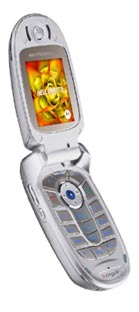 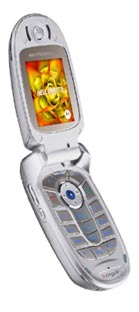 Sym
NAT
B
A
ICE Step 7: Coordination
ICE needs to finalize on a candidate pair for each component of each media stream
More than one may work
Each agent needs to conclude on the same set of pairs
Finalization takes place without SIP signaling – all through STUN
Agent Roles
One agent acts as the controlling agent, the other as the passive agent
Controlling agent is normally the offerer, unless offerer signals it only supports passive role (see later)
Controlling agent responsible for
Deciding when STUN checks should finish
Deciding which pairs to use once it is finished
Why not just use the first pair?
ICE checks proceed in priority order
So why not just stop once the first check succeeds, and use that?
Several reasons
Packet loss on a higher priority check may delay it from finishing – giving checks more time may produce better results
An agent may have other criteria for choosing pairs (for example – RTT estimates!)
Signaling Completion
When controlling agent is done, it inserts a flag into a STUN check
If passive agent had successfully completed a check in reverse direction, it stops checks for that component of that stream
Both agents use the pair generated by the check that included the flag
When ‘done’ – ring the phone!
STUN Request
STUN Response
STUN Request+
flag
done
STUN Response
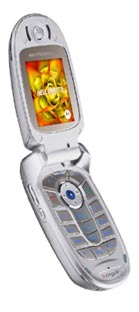 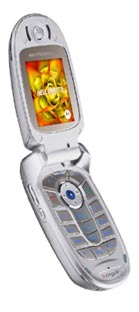 Passive
Controlling
STUN
Server
STUN
Server
NAT
NAT
NAT
NAT
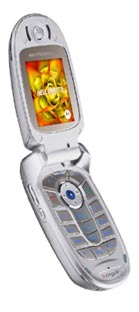 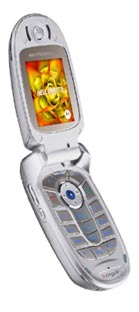 ICE Step 8: Communication
Media can flow in each direction once pairs have been selected by the controlling agent for each component
Allows “early media” in both directions
ICE Step 9: Confirmation
200 OK and ACK work as normal
200 mirrors SDP from provisional
If m/c-line in original INVITE didn’t match candidate pairs selected by ICE, controlling agent does a re-INVITE to place them in m/c-line
Re-INVITE ensures that ‘middleboxes’ have the correct media address
 QoS installation (i.e., IMS or Packetcable)
 Diagnostic tools
 Monitoring applications
 Firewalls
200 OK
ACK
Re-INVITE
200 OK
ACK
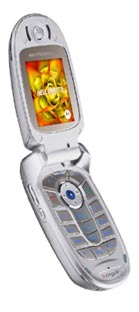 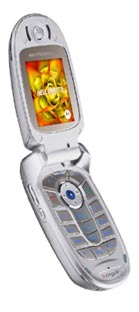 Answerer
Offerer
Questions?